Технология интегрированного занятия в ДОУ компенсирующего вида
Что связано между собой, должно быть связано постоянно и распределено пропорционально между разумом памятью и языком                                                                             Я. А. Коменский
ИНТЕГРАЦИЯ:
- состояние связанности отдельных частей в целое;
- процесс и результат   создания неразрывно связанного.
ИНТЕГРИРОВАННОЕ ЗАНЯТИЕ
соединяет  знания из разных образовательных областей на равноправной основе
СТРУКТУРА ЗАНЯТИЯ:
1. Вводная часть

2. Основная часть

3. Заключительная часть
ТРЕБОВАНИЯ К СТРУКТУРЕ:
- ЧЕТКОСТЬ, КОМПАКТНОСТЬ, УЧЕБНОГО МАТЕРИАЛА;
- ИНФОРМАТИВНОСТЬ;
- СОБЛЮДЕНИЕ ВРЕМЕННЫХ РАМОК;
- СИСТЕМАТИЧНОСТЬ ИЗЛОЖЕНИЯ МАТЕРИАЛА;
- ДОСТУПНОСТЬ ИЗЛОЖЕНИЯ МАТЕРИАЛА.
ЭФФЕКТИВНЫЕ   СОЧЕТАНИЯ ПРЕДМЕТОВ:
МУЗЫКА + МАТЕМАТИКА
ОБУЧЕНИЕ ГРАМОТЕ + МАТЕМАТИКА
РАЗВИТИЕ РЕЧИ + МУЗЫКА
МАТЕМАТИКА + ТРУД
ОЗНАКОМЛЕНИЕ С ОКРУЖАЮЩИМ  +  МУЗЫКА  +  РИСОВАНИЕ + ТРУД
ОСОБЕННОСТИ ЗАНЯТИЯ
1. Синтез содержания изучаемого материала

2. Синтез деятельности двух и более педагогов

3. Синтез разделов программы
УСЛОВИЯ  ОРГАНИЗАЦИИ ИНТЕГРИРОВАННОГО ЗАНЯТИЯ
- учет содержания базовой программы;
- определение главной  цели;
- выбор типа и структуры занятия, методов и приемов;
- определение оптимальной нагрузки;
- использование разных видов детской деятельности;
-  координация деятельности педагогов.
ФОРМЫ ПРОВЕДЕНИЯ ИНТЕГРИРОВАННОГО ЗАНЯТИЯ
занятие-игра
занятие-беседа
занятие-путешествие
занятие- салон
занятие-праздник
ПРЕИМУЩЕСТВА ИНТЕГРИРОВАННОГО ЗАНЯТИЯ
- формирует целостную картину мира
- формируют умение сравнивать,           обобщать, делать выводы
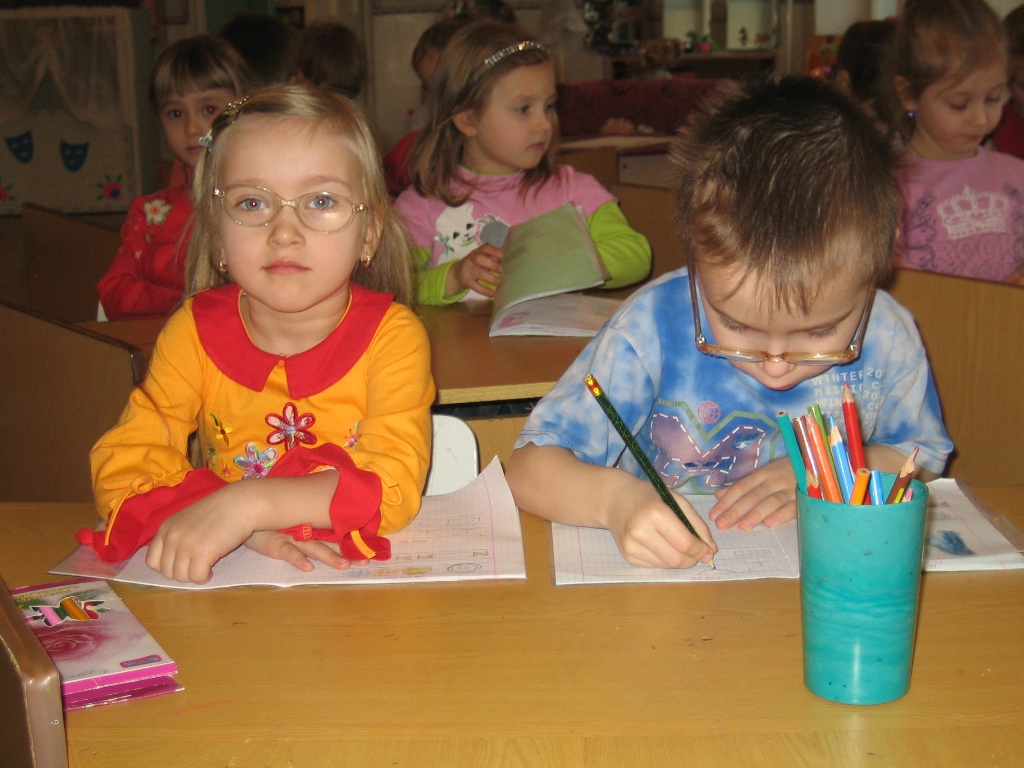 - эмоционально развивает детей
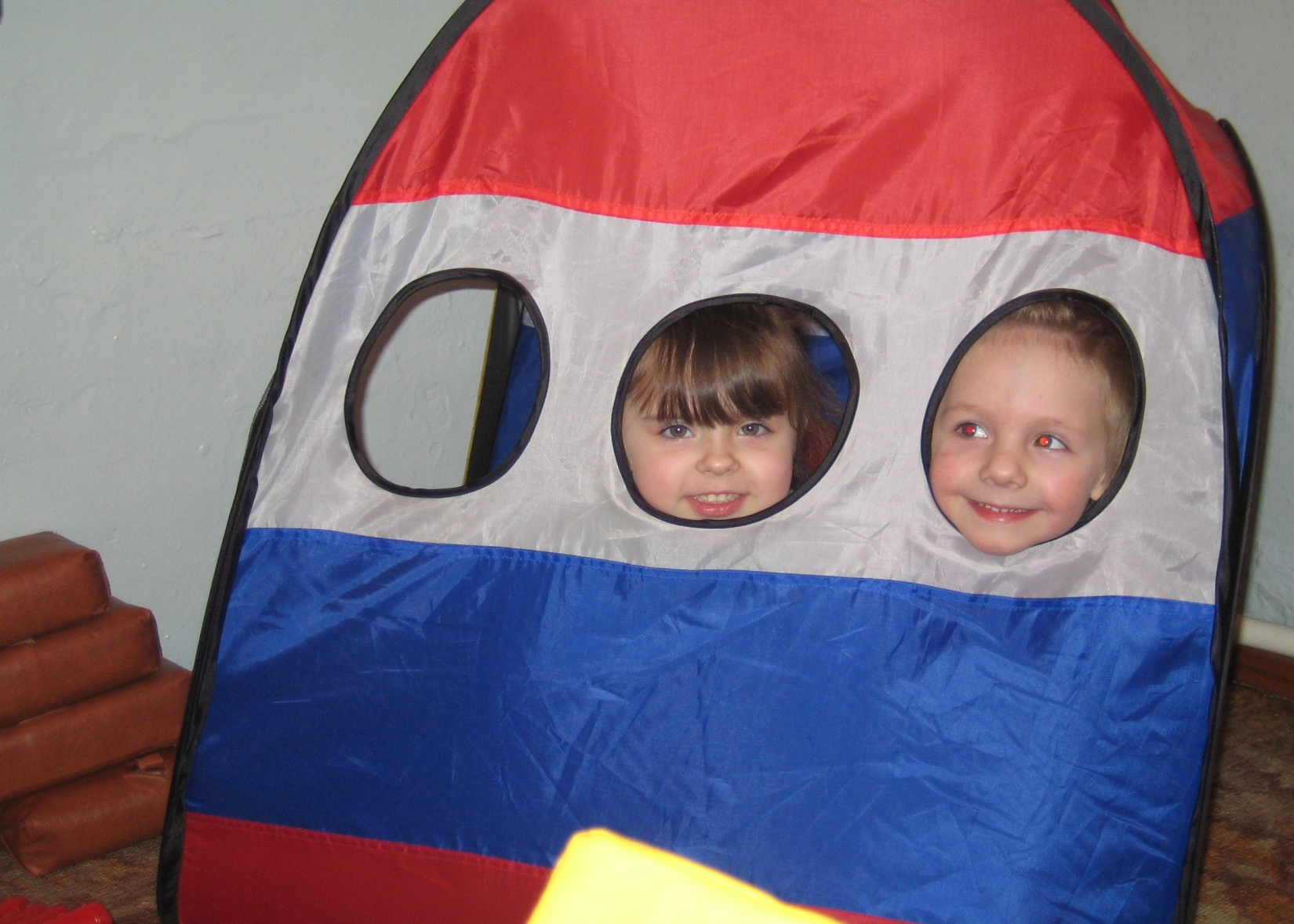 - снимает перенапряжение, перегрузку
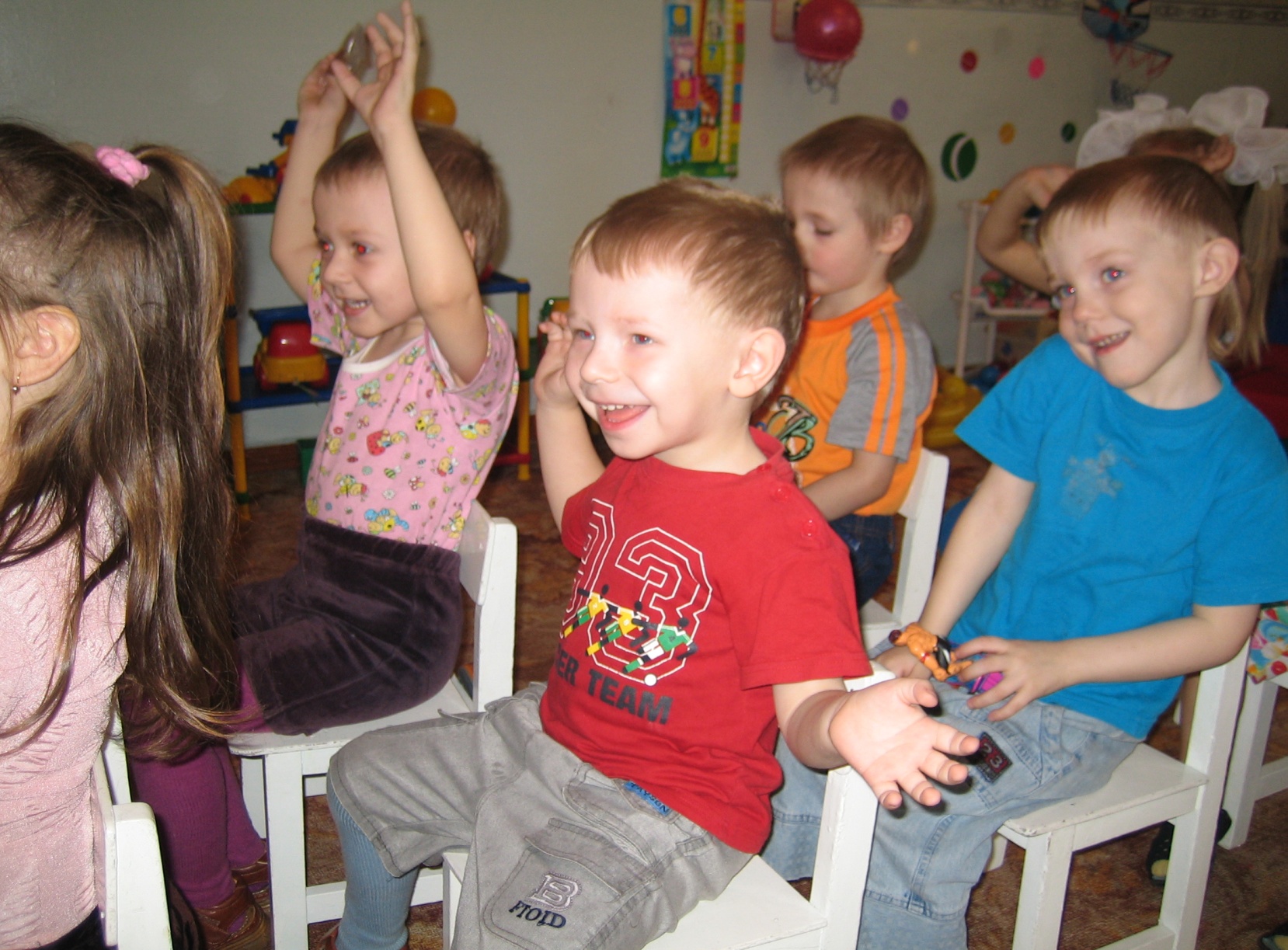